Приоритетный проект департамента образования «Пермские ясли»:
 семейные дошкольные группы
Приоритеты РФ
Семейные дошкольные группы: НПА
Пермская модель семейной группы (условия)
присмотр и уход, реализация образовательной программы;
педагогическое образование мамы (воспитателя);
не менее трех детей в контингенте;
доставка питания из МДОУ
Порядок создания семейной группы
отказ
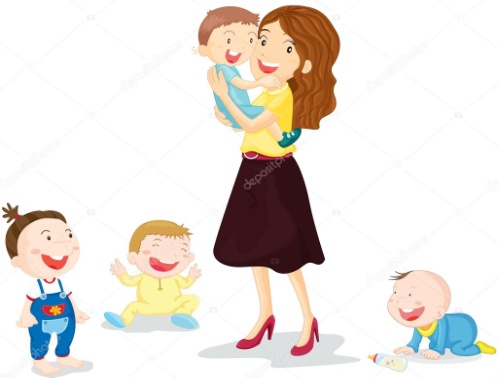 Комиссия:
ДО, в т.ч. РОО, ДОУ
ДО
разрешение
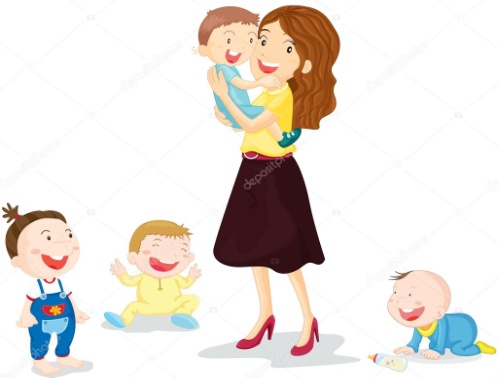 Приказ : 
структурка МДОУ
Мама: 
штат МДОУ
Дети: 
контингент МДОУ
Этапы создания семейной группыРодитель (законный представитель)
Этапы создания семейной группы Департамент образования
Этапы создания семейной группы Руководитель МАДОУ